MÙA VÀNG
BÀI 6
BÀI 6
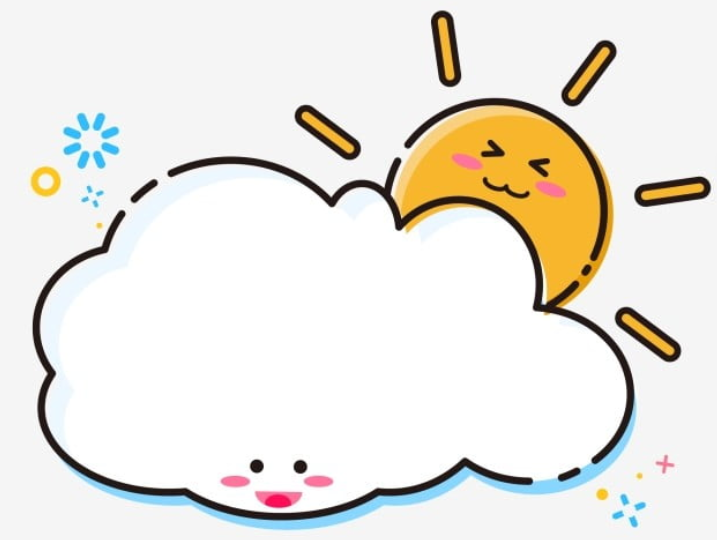 TIẾT 4
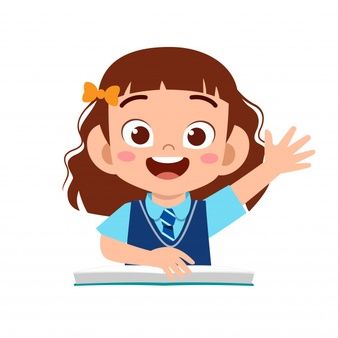 LUYỆN TỪ VÀ CÂU
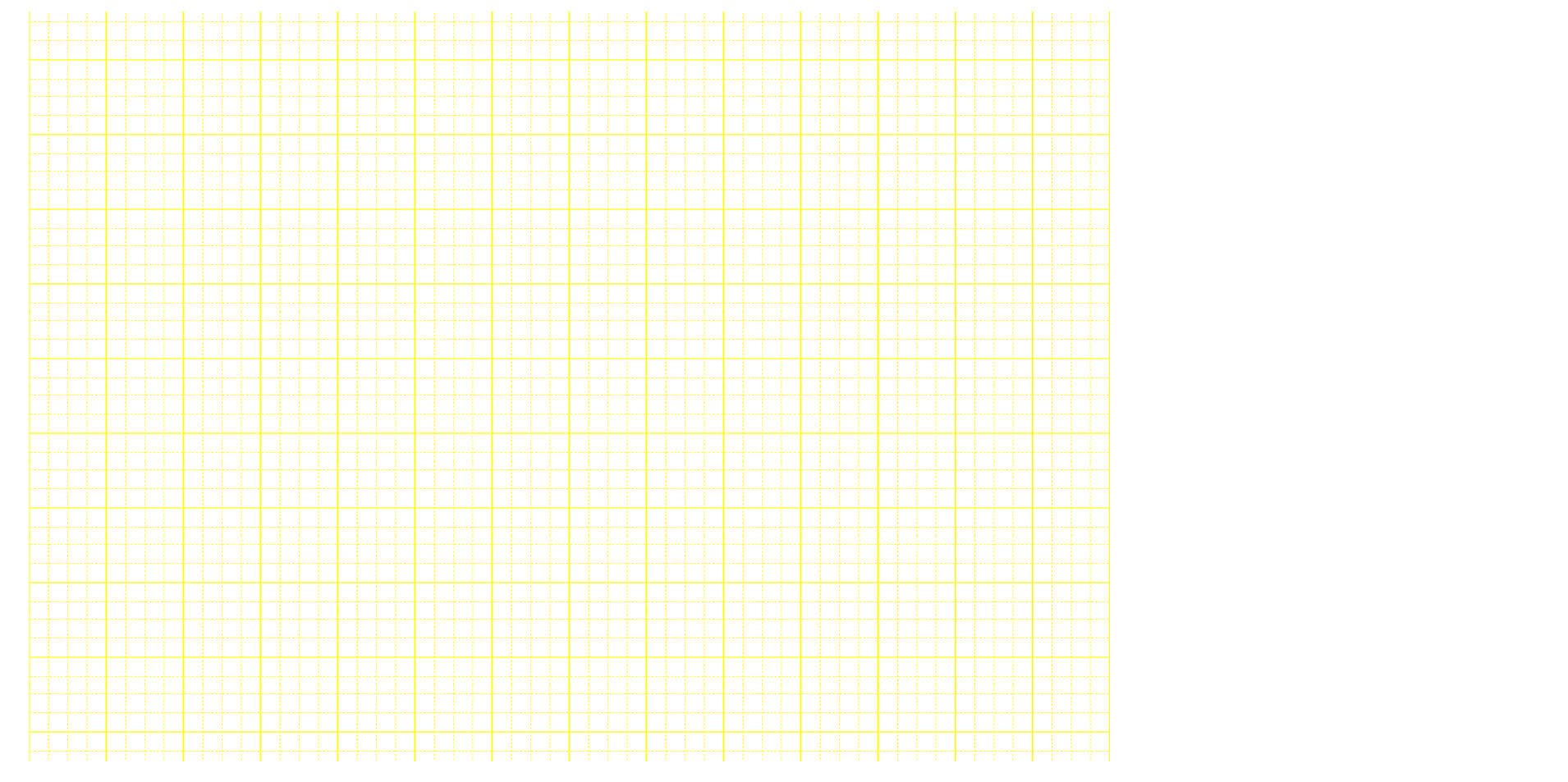 Thứ năm ngày 10 Ǉháng 2 năm 2022
Tiếng Việt
Luyện tập: Mở rộng vốn từ về cây cối(T4)
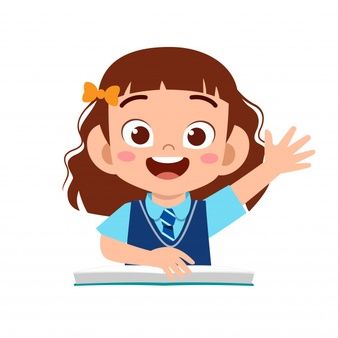 YÊU CẦU CẦN ĐẠT
- Biết một số loại cây là cây lương thực và cây ăn quả.
- Nắm được các từ ngữ chỉ hoạt động chăm sóc cây.
1. Kể tên các loại cây lương thực, cây ăn quả mà em biết:
1. Kể tên các loại cây lương thực, cây ăn quả mà em biết.
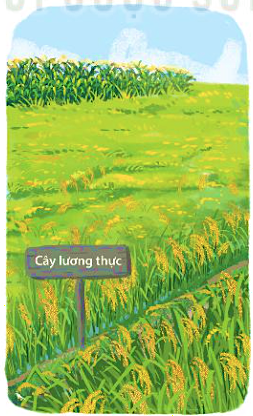 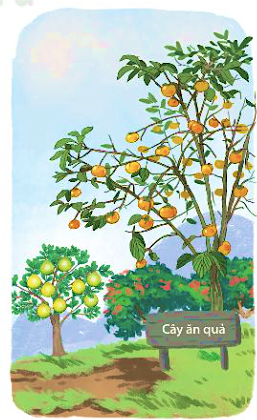 cây ngô
khoai lang
khoai tây
khoai sọ
cây sắn
cây cam
cây thanh long
cây ổi
cây nhãn
cây xoài
M: cây lúa
M: cây hồng
2. Tìm từ ngữ chỉ hoạt động chăm sóc cây.
bắt sâu
bón phân
tưới nước
nhổ cỏ
tỉa lá
vun gốc
xới đất
vun xới
3. Kết hợp từ ngữ ở cột A với từ ngữ ở cột B để tạo câu:
A                                      B
Chúng em trồng cây
để giúp thành phố thêm xanh.
Ông cuốc đất
để bảo vệ cây.
Công nhân đô thị làm rào chắn
để trồng rau.
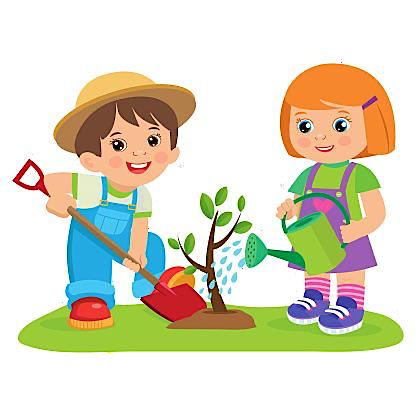 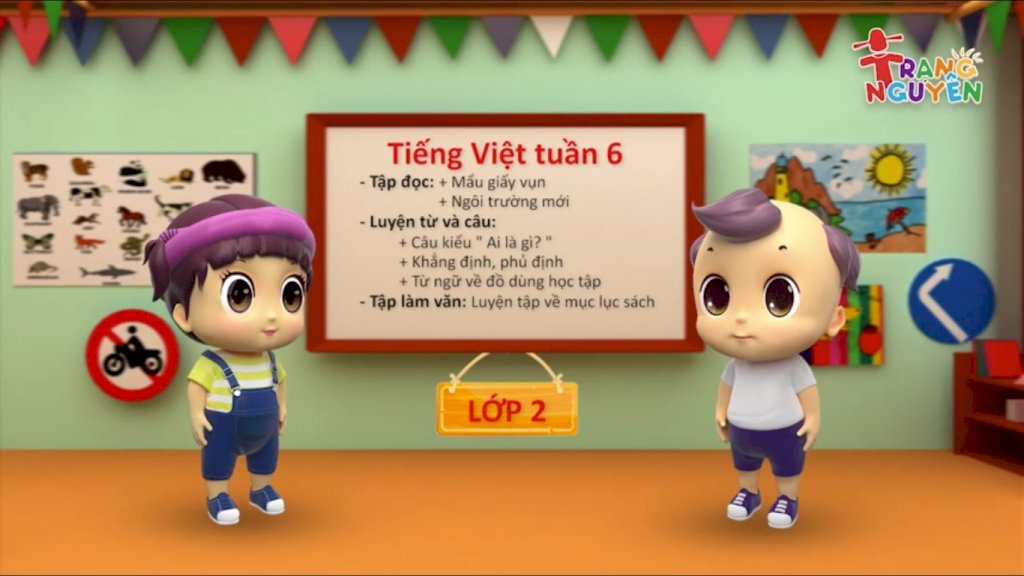 Vận dụng
Hôm nay, con học bài gì ?
Sau bài học, con cảm nhận thế nào ?
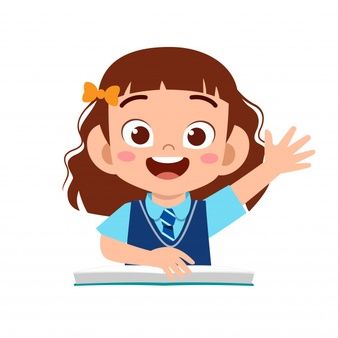 YÊU CẦU CẦN ĐẠT
- Biết một số loại cây là cây lương thực và cây ăn quả.
- Nắm được các từ ngữ chỉ hoạt động chăm sóc cây.
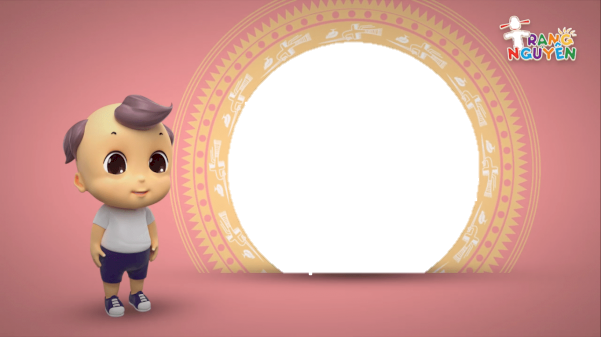 Định hướng tiếp theo
Chuẩn bị: Luyện tập: Viết đoạn văn kể về việc chăm sóc cây cối
Xem bài: Đọc mở rộng
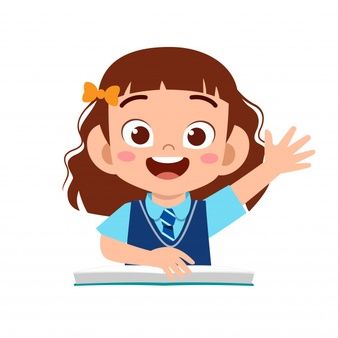 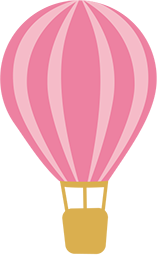 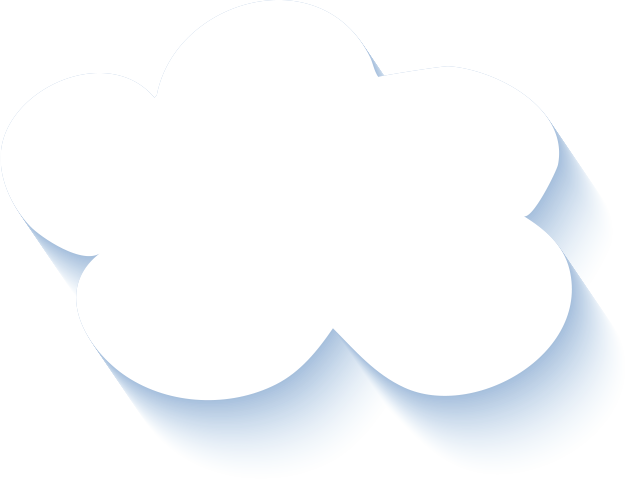 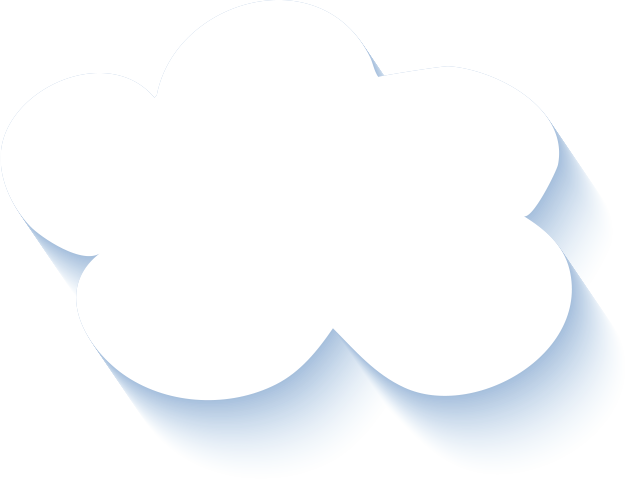 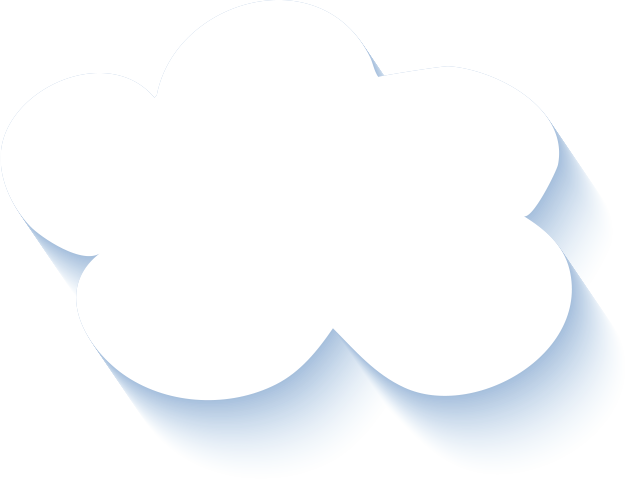 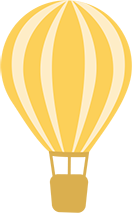 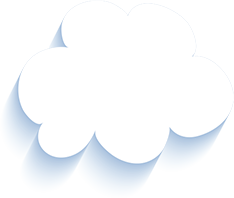 Tạm biệt và hẹn gặp lại 
các con vào những tiết học sau!